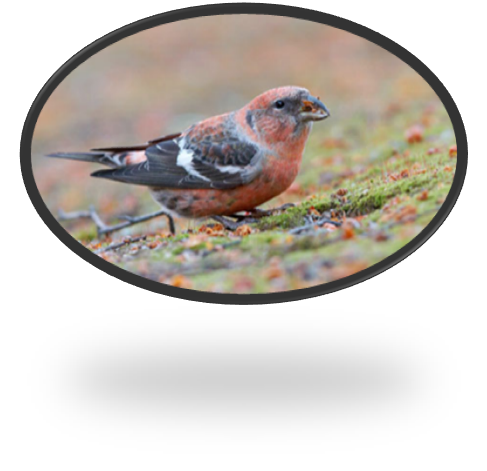 Урок розвитку зв’язного мовлення Про одне і те ж по-різномуНауковий опис шишкаря
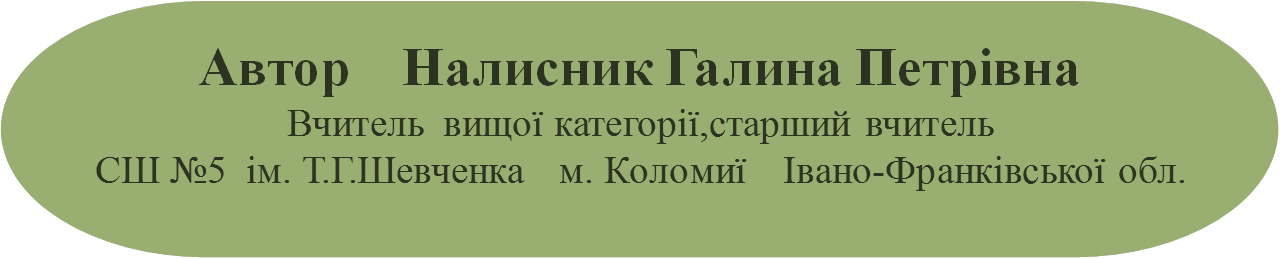 Налисник Г.П.
1.   Їх тіло вкрите пір'ям, 
      І більшість з них літають. 
      То хто ж оті тварини,
      І як їх називають?
2.  Хоч гнізда свого не має, 
    яйця іншим підкладає 
    та у лісі в холодку 
    все кує: Ку-ку! Ку-ку!
(Зозуля)
(Птахи)
3.  В мене є великий хист,
     Я співаю, як артист. 
    Спів мій радісний усюди 
    Люблять слухати всі люди.
(Соловей)
4.  Швидко скрізь цей птах літає, 
     безліч мушок поїдає, 
     за вікном гніздо будує, 
     тільки в нас він не зимує.
(Ластівка)
5.  Довгі ноги, довгий ніс. 
    Прилетів — обід приніс: 
    смач­них жабеняток 
    для своїх маляток.
6.  Який птах найважчий в Україні?
(Дрохва)
(Лелека)
7.  Озира зимовий ліс, 
на морозі чистить ніс.
Для коханих пташеняток
 у гніздечку у цей час 
пуху, шишок і зерняток
на всю зиму він запас.
(Шишкар)
Налисник Г.П.
- Що об'єднує всіх цих тварин?
-Чим вони від­різняються від інших          тварин? 
- Чому заєць, лисичка, білочка не можуть літати, а птахи можуть? 
- Чим вкрито тіло птахів?
   - Цікаво, навіщо пташкам пір'я?
Налисник Г.П.
ЛЕГЕНДА
   Стародавня легенда розказує, що коли Ісус Христос був розп'ятий на хресті, до нього прилеті-ли  шишкарі й стали дзьобами виймати колючки з тернового вінця. Намагалися витягти й цвяхи, якими руки й ноги Христа були прибиті до хреста. Але це виявилося їм не під силу, і кінчики дзьобів птахів перехрестилися, а пір'я стало червоним, коли на нього попала кров Христа. За це в деяких країнах шишкарів кличуть  "Христовими птахами".
Налисник Г.П.
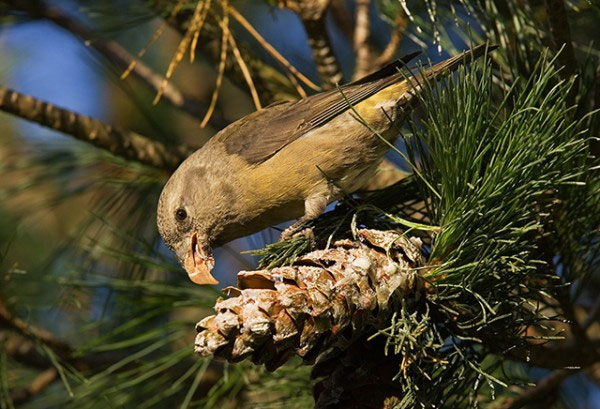 САМКА
Налисник Г.П.
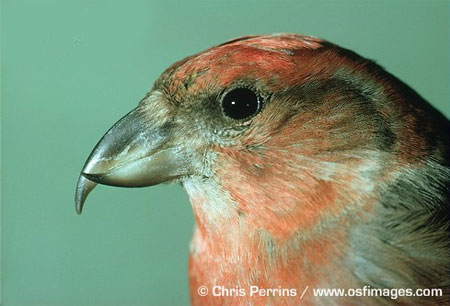 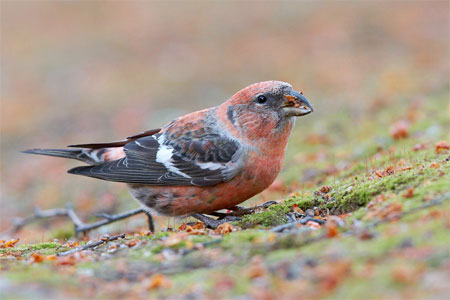 САМЕЦЬ
Налисник Г.П.
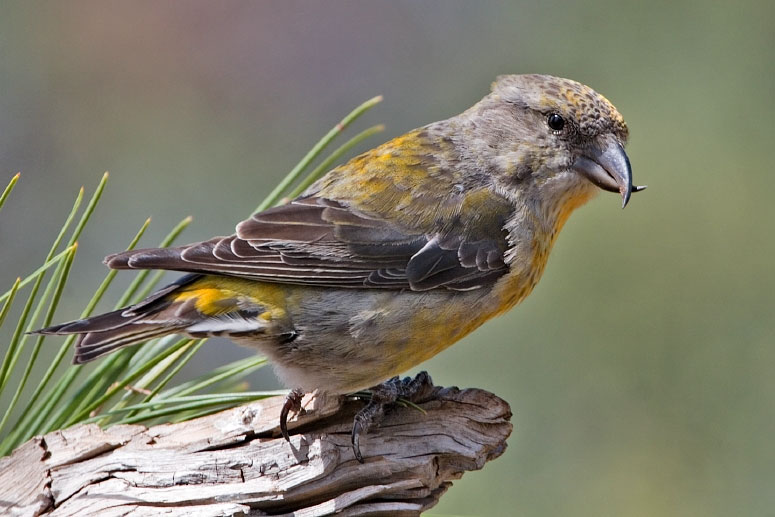 Налисник Г.П.
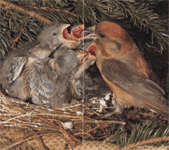 Налисник Г.П.
Словникова робота 
     Оперення
Голова
Ноги 
Хвіст
Пір’я
Налисник Г.П.
Шишкар звичайний – представник в'юрко-вих. Розміром він трохи більший за снігура. Довжи-на тіла 14 — 20 см, вага до 29 — 58 г. В Україні по-ширені: шишкар сосновий , залітний зимовий птах північних областей; шишкар ялиновий , осілий птах Карпат, Криму і залітний — решти території; шиш-кар білокрилий, рідкісний залітний зимовий птах північних областей. 
       Забарвлення старих птахів – яскраво-червоне в самців і жовтувато-оранжеве або зеленкувато-жовте – в молоді і самок,  з темними крилами та хвостами. Їх легко впізнати за великими дзьобами, в яких верхня частина загнута вниз, а нижня вгору. Дзьоб для птаха — не прикраса. У кожного виду птахів
Налисник Г.П.
він сформувався під впливом того  чи іншого способу живлення. Дзьоб шишкарів пристосований видовбувати насіння із шишок хвойних рослин. 
Гніздиться птах у ялинових лісах,  де мостить  гніз-до на верхівці під кудлатою гілкою, яка захищає його від дощу та снігу. У таке затишне гніздо, вимо-щене мохом, вовною та пухом, у лютому – березні, коли в лісі ще лежить сніг, а інколи бувають люті морози, самка відкладає 4–5 яєць. У цей час самець годує самку. Через два тижні вилуплюються пта-шенята. Самець приносить їжу і для них. 
         Шишкар живиться насінням хвойних дерев, дуже майстерно витягає їх з шишок. За це він і дістав назву шишкаря. Ялинове насіння - основна, але не єдина їжа шишкаря.
Налисник Г.П.
Вони охоче лущать шишки сосни й модрини, обри-вають бруньки хвойних дерев, добувають комах, а також віддирають шматочки кори на зараженій малими короїдами ялині. Птахи дістають з-під неї личинок і жуків. Добувати насіння йому допомагає перехрещений дзьоб. Оскільки шишки у ялин дос-тигають кожного року і починають розкриватися саме взимку, їжі для дорослих птахів і пташенят вистачає. Завдяки харчуванню насінням хвойних дерев, тіло шишкаря настільки просочується смо-лою, що понад десять років може лежати в землі, наче мумія, не піддаючись гниттю. 
            Шишкарі – гарні і корисні птахи, бо, збива-ючи шишки, вони сприяють розповсюдженню насіння ялини.
Налисник Г.П.
Оперення – яскраво-червоне в самців і  жовту-                         вато-оранжеве або зеленкувато-жовте – в молоді і самок
Тіло – розміром він трохи більший за снігура
Хвіст і крила - темні 
Голівка – невеличка 
     Дзьоб - верхня частина загнута вниз, а нижня вгору
Налисник Г.П.
Налисник Г.П.
Перевірка написаного
Налисник Г.П.